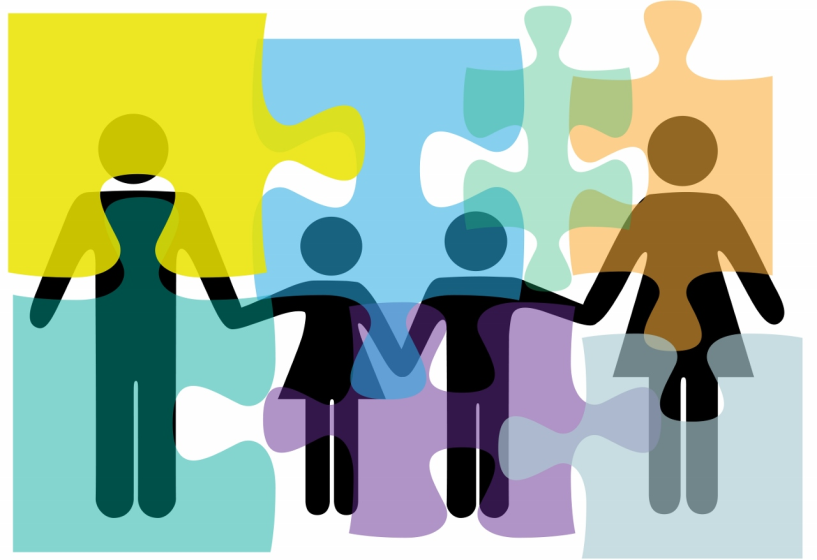 Психолого-педагогический интенсив для родителей
Легко ли быть подростком?
Отдельные аспекты возрастной психологии



Педагог-психолог,методист Машевская Светлана Григорьевна
Подростковый возраст
Период от 10-11 до 15 лет или от 11-12 до 16-17 лет (Большой психологический словарь, 2004)
Ступени подросткового возраста:
младший возраст - 10-12 лет
средний  - 13-15 лет
старший подростковый возраст - 15-17 лет
2
Физиологические перемены
Заметно меняются пропорции всего тела. 
Увеличивается рост мускульной силы.
Из-за усиленной затраты энергии для роста тела организм подростка быстро утомляется.
Половое созревание.
3
Психологические новообразования
чувство взрослости;
способность к идентификации; 
«кодекс товарищества»;
новый уровень самосознания, появление склонности к рефлексии;
интерес к собственной личности и положению в обществе;
совершенствование воли и характера;
повышенный интерес к совместному, профессиональному, творческому труду.
4
Если бы только родители могли себе представить, как они надоедают своим детям ! 
Бернард Шоу
Подростковый возраст – возраст новых потребностей.
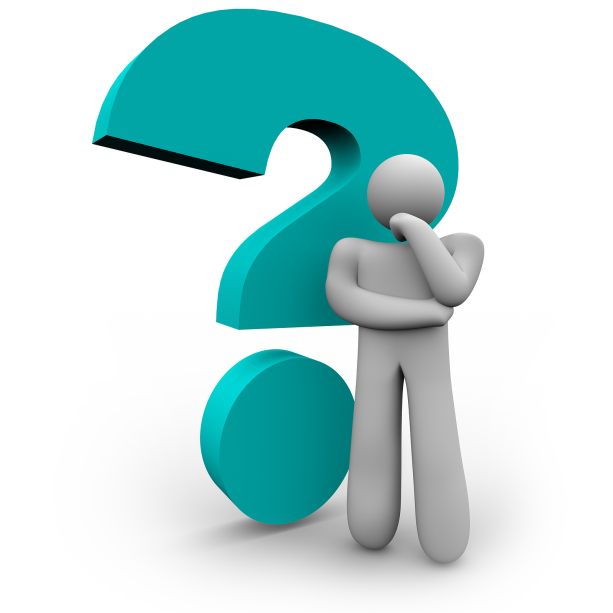 Вопрос: опишите, какие потребности, на Ваш взгляд, возникают у детей в подростковом возрасте?
5
Потребности
потребность в безопасности, которую подросток находит в принадлежности к группе;
потребность в независимости и эмансипации от семьи;
потребность в привязанности (дружбе, любви);
потребность в успехе, в проверке своих возможностей;
потребность в самореализации и развитии собственного «Я».
6
Основные характеристики формирования личности подростков
Стремление к личностному самосовершенствованию: самопознанию, самовыражению, самоутверждению;
Развитие новой формы самосознания - возникновение у подростков представлений и мыслей о свойствах собственной личности и их оценки;
Формируется более дифференцированная социальная ориентация и социальная перцепция. У подростков дружеские отношения формируют чуткость, отзывчивость, сопереживание, сочувствие, проникновение во внутренний мир друга. При отсутствии положительного опыта формируются отрицательные качества;
Формируются волевые качества личности (целеустремленность, упорство, ответственность за свои действия), идет становление (развитие) характера;
Развиваются деловые качества личности, организаторские способности;
7
ПОЛОЖЕНИЕ ПОДРОСТКА В СЕМЬЕ И ОТНОШЕНИЯ С РОДИТЕЛЯМИ
Подростковый возраст — время проверки всех членов семьи на социальную, личностную и семейную зрелость. Оно протекает с кризисами и конфликтами. В этот период все скрытые противоречия выходят наружу.
Родитель, пытающийся изменить своего ребенка, не начиная с себя, не просто теряет время, но очень жестоко рискует
Владимир Леви
8
Конфликты .Психологические причины конфликтов между подростками и взрослыми.
У взрослых сохраняется отношение к подростку еще как к ребенку;
Расхождения представлений взрослых и подростков о характере прав и мере самостоятельности подростка;
У взрослых остается привычка направлять и контролировать подростка (которую ломать трудно, даже при сознании необходимости);
Подросток полностью материально зависит от родителей
9
Типы семей:
1. Семьи, в которых очень близкие, дружеские отношения между родителями и детьми. Эта атмосфера благоприятна для всех членов семьи, так как родители имеют возможность оказывать влияние в тех сторонах жизни сына или дочери, о которых в других семьях только подозревают.
Дети активны ,дружелюбны, независимы
10
Типы семей:
2. Семьи, где царит доброжелательная атмосфера. Родители следят за развитием детей, интересуются их жизнью, пытаются оказать влияние в силу собственных культурных возможностей. В этих семьях бывают конфликты, но они открыты и сразу же разрешаются. От родителей здесь ничего не скрывают, им верят. В таких семьях существует определенная дистанция между старшими и младшими
Дети растут обычно вежливыми, приветливыми, уступчивыми, послушными. Редко заявляют о своей независимости.
11
Типы семей:
3.Родители уделяют достаточное внимание учебе детей, их быту, но этим и ограничиваются.
Протестное поведение или, наоборот, податливый «забитый» ребенок
12
Типы семей:
4.Существуют семьи, где за ребенком устанавливается слежка, ему не доверяют, применяют рукоприкладство. В таких семьях всегда существует конфликт между повзрослевшими детьми и родителями. Иногда он скрытый, периодически прорывающийся наружу.
Враждебность к родителям, недоверие к взрослым, трудности в общении со сверстниками
13
Ребенок нуждается в нашей любви больше всего тогда, когда он меньше всего ее заслуживает
Эрма Бомбек
Типы семей:
5.Обстановка в этих семьях критическая. Здесь ненормальные отношения между детьми и родителями. Атмосфера напряженная, в таких семьях пьют один или оба родителя. Влияние такой семьи пагубно — оно является причиной многих преступлений подростков.
Агрессивное поведение, недоверие к людям
14
Как хвалить ребенка.
Более действенна похвала с Я-посланием
Эмоции можно выразить и без слов.
Говорите конкретно, что вам понравилось.
Смотрите очень внимательно, прежде чем высказаться.
Остановитесь на хорошем
Не сравнивайте с другими детьми
Подростки нуждаются в  позитивной оценке взрослого!
15
Как наказывать ребенка
Наказание не должно причинять вреда — физического или психологического
Не наказывайте «для профилактики».
Наказание не должно отменять награды
Наказание должно следовать сразу за «преступлением».
Наказание должно быть последовательным.
Главный принцип заключается в том, чтобы наказывать проступок, а не самого ребенка!
16
Раздвигаем границы...
Возможные варианты проведения/дополнения  интенсива:
Кейсы (просмотр фрагментов х/ф ) с последующим обсуждением
Использование «коллективного мозга»
Обсуждение ситуаций из родительской практики
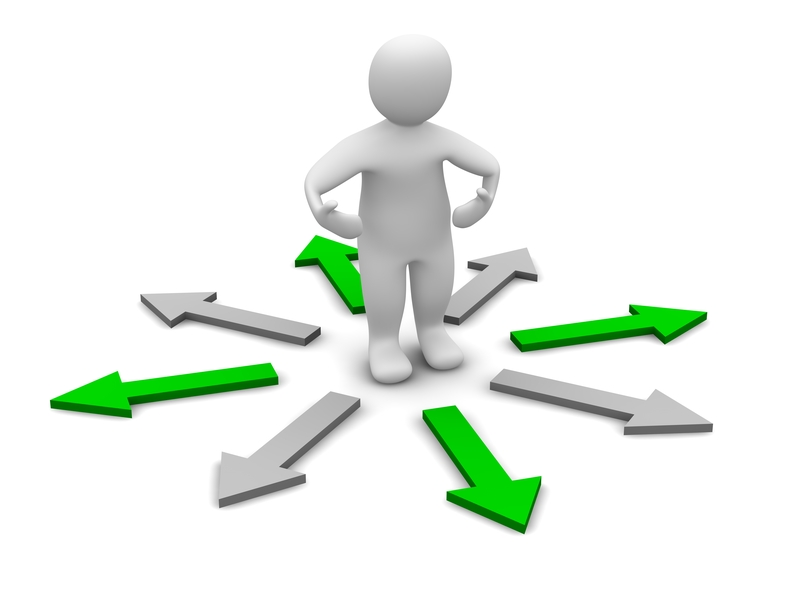 17
Вы говорите: дети меня утомляют. Вы правы. Мы устаем от того, что надо подниматься до их чувств. Подниматься, становиться на цыпочки, тянуться. Чтобы не обидеть.
Януш Корчак
Спасибо за внимание!
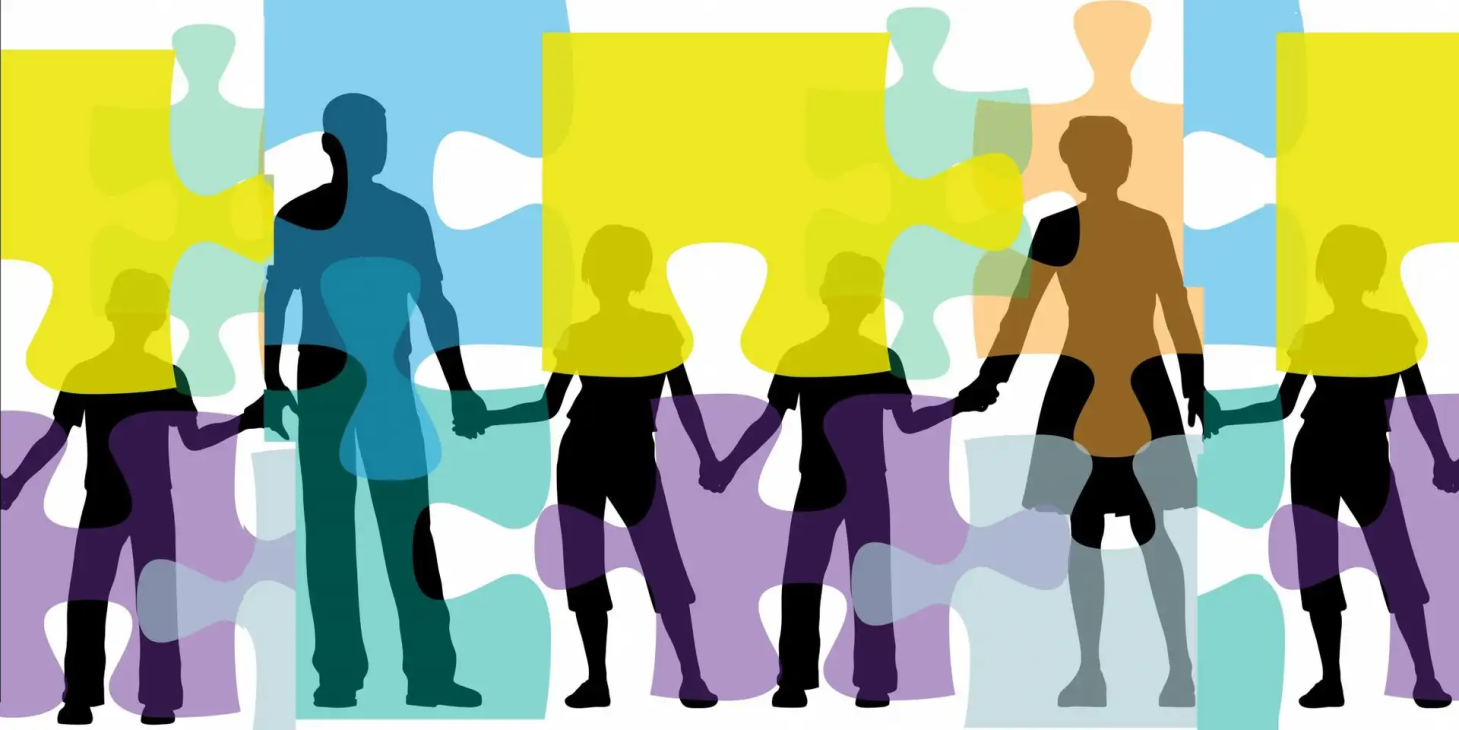 18